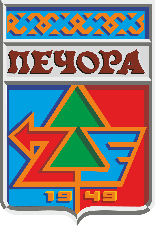 Управление образования МР «Печора»
От задач к решению: 
основные направления развития системы образования 
в МО МР «Печора»
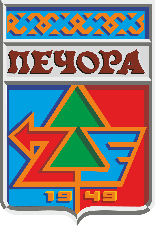 Дошкольное образование.
Доступность дошкольного образования
Управление образования МР «Печора»
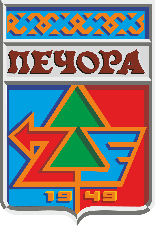 Дошкольное образование.
Доступность дошкольного образования
Управление образования МР «Печора»
Дошкольное образование.
Развитие вариативных форм дошкольного образования
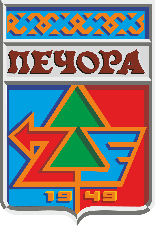 Управление образования МР «Печора»
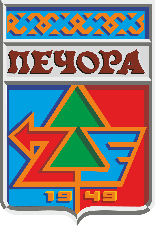 Дошкольное образование.
Проблема: переполненные группы
Управление образования МР «Печора»
Площадь групповой комнаты
До 3 лет – не менее 2,5 м2 на 1 ребенка
От 3 до 7 лет – не менее 2 м2 на 1 ребенка
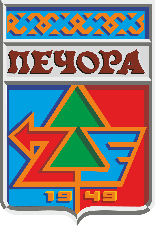 Дошкольное образование.
Проблема: переполненные группы
Управление образования МР «Печора»
Решение: создание дополнительных мест
С 01.07.2018 года созданоМАДОУ «Детский сад № 83»
Капитальный ремонтМАДОУ «Детский сад № 26»
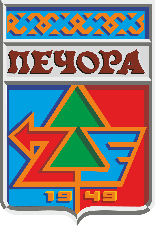 Дошкольное образование
Управление образования МР «Печора»
Задачи на 2018-2019 учебный год
1. Обеспечение повышения качества услуг дошкольного образования
2. Обеспечение доступности дошкольного образования для детей до 3 лет, при условии сохранения 100% доступности для детей в возрасте от 3 до 7 лет
3. Поддержка дошкольного семейного образования путем развития сети консультационных пунктов в ДОО
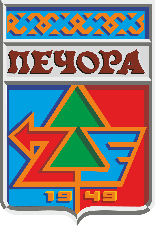 Начальное, основное и среднее общее образование.
Обновление содержания общего образования
Управление образования МР «Печора»
Реализация предметных концепций
«Русский язык 
и литература»
«Математика»
«История России»
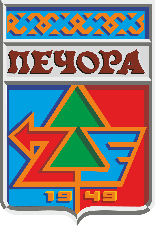 Начальное, основное и среднее общее образование.
Астрономия в школу
Управление образования МР «Печора»
- с 01.09.2018 г. в штатном режиме изучение астрономии будет организовано в 11-х классах общеобразовательных организаций МО МР «Печора»;
- 5 педагогов прошли курсы повышения квалификации по теме «Преподавание предмета «Астрономия» в старших классах средней школы»;
- разработаны РУП по предмету, приобретено нужное оборудование;
- 100% обучающихся обеспечены учебниками по учебному предмету«Астрономия». Приобретено 210 экз. учебников на общую сумму 94500 рублей.
- в МОУ «СОШ № 2» приобретен электронный телескоп, оборудование для проведения уроков астрономии.
Начальное, основное и среднее общее образование.
Реализация всероссийских проектов «Самбо в школу», «Шахматы детям»
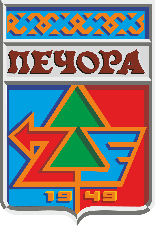 Управление образования МР «Печора»
Проект «Самбо в школу» внедрен в рамках реализации учебного предмета «Физическая культура» в МОУ «СОШ» п.Каджером с общим охватом 34 обучающихся.
В 7 образовательных организациях  проводятся занятия по шахматам для 560 обучающихся.
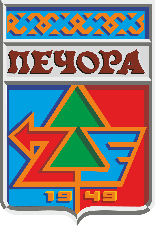 Начальное, основное и среднее общее образование.
Снижение доли детей, обучающихся во 2 смену
Управление образования МР «Печора»
Во вторую смену в 2017-2018 учебном году обучались 166 обучающихся МОУ «СОШ № 3» и МОУ «СОШ № 49», что составило 2,8 %.
С целью ликвидации второй смены в 2018 году проведено перераспределение территорий, закрепленных за МОУ СОШ № 2, 3, 4, 10, 49, 83.

С 1 сентября 2018 г. во вторую смену будут обучаться  129 человек (МОУ «СОШ № 3» - один класс, МОУ «СОШ № 49» - четыре класса).
Составлена смета и техническое задание на сумму 1 794,361 тыс. рублей для  ремонта и переоборудования  учебных классов в МОУ «СОШ № 49» для учащихся начальной школы.
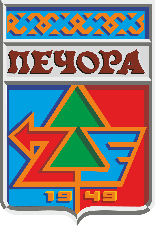 Начальное, основное и среднее общее образование.
Развитие муниципальной системы  оценки качества образования и повышение качества образования
Управление образования МР «Печора»
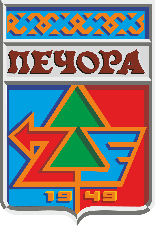 Начальное, основное и среднее общее образование.
Развитие системы  профессионального роста учителей
Управление образования МР «Печора»
Участие педагогов в конкурсах педагогического мастерства
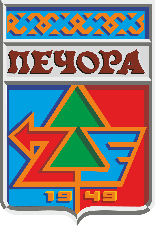 Начальное, основное и среднее общее образование.
Развитие системы  профессионального роста учителей
Управление образования МР «Печора»
Участие педагогов в муниципальных конкурсах
«Педагог года – 2018» - 9 человек (номинация «Учитель года» - 6 педагогов ОО, номинация «Воспитатель года» - 3 педагога ДОО) («Педагог года – 2017» - 12 человек (номинация «Учитель года» - 6 педагогов ОО, номинация «Воспитатель года» - 6 педагогов ДОО));

муниципальный конкурс педагогического мастерства «Педагогический опыт. Идеи. Инновации» (62 педагога ОО и ДОО)
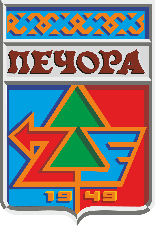 Начальное, основное и среднее общее образование.
Проблемы
Управление образования МР «Печора»
1. Увеличение количества выпускников, которые не смогли преодолеть минимальный порог на ГИА.
2. Увеличение количества учащихся, переведенных в следующий класс условно и оставленных на повторный курс обучения.
3. Отсутствует система работы по индивидуальному сопровождению учителей, ученики которых показывают низкие результаты при проведении внешних оценочных процедур.
4. Отсутствует система по организации профильного обучения в 10-11 классах школ МО МР «Печора».
5. Низкий уровень участия школ в реализации всероссийских проектов «Самбо в школу»,  «Шахматы в школу».
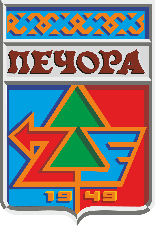 Начальное, основное и среднее общее образование.
Задачи
Управление образования МР «Печора»
1. Развитие 5 бесплатных кружков: художественных, спортивных, естественнонаучных, шахматных, театральных.
2. Совершенствование муниципальной системы оценки качества образования.
3. Усиление контроля за деятельностью администраций ОО по повышению качества образования в ОО.
4. Принять исчерпывающие меры по организации профильного обучения в 10-11 классах школ МО МР «Печора».
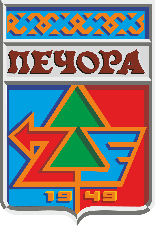 Создание современной образовательной среды для удовлетворения особых образовательных потребностей обучающихся с инвалидностью и обучающихся с ограниченными возможностями здоровья на всех уровнях образования
Управление образования МР «Печора»
В 2017-2018 учебном году в образовательных организациях МР «Печора» обучались 107 детей-инвалидов, из них 54 чел. в общеобразовательных организациях, 53 чел. в дошкольных образовательных организациях и  119 детей с ограниченными возможностями здоровья, из них 70 в общеобразовательных организациях (33 чел. выпускники 9, 11 классов), 49 в дошкольных образовательных организациях
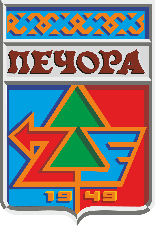 Создание современной образовательной среды для удовлетворения особых образовательных потребностей обучающихся с инвалидностью и обучающихся с ограниченными возможностями здоровья на всех уровнях образования.
Проблемы
Управление образования МР «Печора»
Частично создана доступная среда для детей-инвалидов и детей с ОВЗ, нет учебников в соответствии с требованиями ФГОС ОВЗ, методических пособий, технических средств обучения.

Отсутствуют в ОО педагогические работники по специальностям: учитель-логопед, учитель-дефектолог, тьютор.
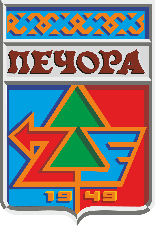 Создание современной образовательной среды для удовлетворения особых образовательных потребностей обучающихся с инвалидностью и обучающихся с ограниченными возможностями здоровья на всех уровнях образования.
Задачи
Управление образования МР «Печора»
Повышение квалификации педагогических работников по вопросам работы с детьми с ОВЗ.
Оказание методической помощи администрациям и педагогическим работникам ОО по разработке и внедрению АОП.
Проведение семинаров и консультаций для администраций и педагогов ОО по вопросам реализации ФГОС ОВЗ.
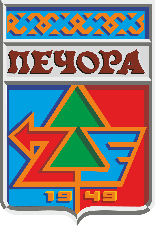 Дополнительное образование.
Увеличение числа детей, занимающихся по дополнительным образовательным программам
Управление образования МР «Печора»
В 2017-2018 учебном году по программам дополнительного образования в МАУ ДО «ДДТ» обучались 2370 человек (в 2016-2017 учебном году- 2224 чел.), в общеобразовательных школах - 274 человека (в 2016-2017 учебном году- 326 чел.), дошкольных образовательных организациях – 539 человек (в 2016-2017 учебном году- 701 чел.)
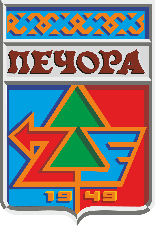 Дополнительное образование.
Внедрение системы персонифицированного финансирования к 1 сентября 2018 года
Управление образования МР «Печора»
С 1 августа 2018 года начата работа по ведению Автоматизированной информационной системы «Реестр сертификатов» в МР «Печора» в рамках персонифицированного финансирования дополнительного образования детей. 
За август сертификаты получили более 300 человек.
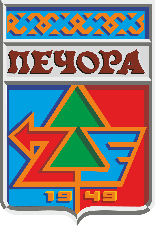 Дополнительное образование.
Развитие системы выявления и поддержки одаренных детей
Управление образования МР «Печора»
В целях выявления, развития и поддержки одарённых детей на территории МО МР «Печора»  Управлением образования МР «Печора» была разработана и  утверждена программа «Одарённые дети» на 2017-2020 годы»
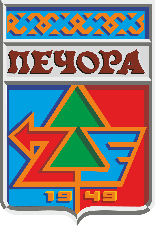 Дополнительное образование.
Задачи
Управление образования МР «Печора»
Увеличение количества организаций, реализующих программы дополнительного образования детей, путем лицензирования дополнительных программ.

Увеличение охвата детей от 5 до 18 лет, занимающихся по программам технической и естественнонаучной направленности.
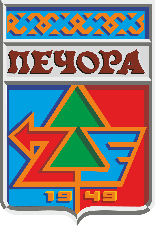 Воспитание.
Создание местного отделения Всероссийского детско-юношеского военно-патриотического общественного движения «ЮНАРМИЯ»
Управление образования МР «Печора»
С сентября 2017 г. в составе местного отделения всероссийского детско-юношеского военно-патриотического общественного движения «ЮНАРМИЯ» на территории  МО МР «Печора» осуществляют деятельность 8 юнармейских отрядов общей численностью 202 человека
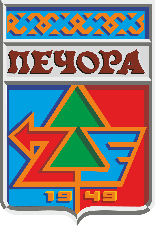 Воспитание.
Увеличение количества муниципальных общеобразовательных организаций, вовлеченных в деятельность детско-юношеской организации «Российское движение школьников»
Управление образования МР «Печора»
В 2017-2018 учебном году 15 общеобразовательных организаций влились в деятельность детско-юношеской организации «Российское движение школьников», вовлечены около 3 тыс. обучающихся
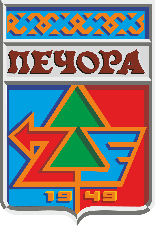 Отдых, оздоровление и трудоустройство несовершеннолетних
Управление образования МР «Печора»
Всего  в 2018 г.   планируется  оздоровить    2525  чел., что составит 47 % (2017 г. -  2525 чел.)  от общего количества детей школьного возраста на территории МР «Печора».
 
На базе образовательных  организаций  города и района  была  организована работа 16  летних оздоровительных  лагерей  с дневным пребыванием с охватом 875 чел. На базе МАУ «Спортивная  школа г.Печоры» организована работа 1  оздоровительного лагеря  с дневным пребыванием для детей-спортсменов  в количестве 105 чел.   На базе ГОУ РК «Специальная (коррекционная) школа-интернат №6» г.Печоры организован  1  летний оздоровительный лагерь  с дневным пребыванием   с охватом 34 чел. (Всего 1014 чел.).

На базе образовательных  организаций  была организована работа 12 летних трудовых  бригад  с общим охватом 220 чел. и  1   ЛТО  «Отряд Главы»  - 90  чел. (Всего 310 чел.).
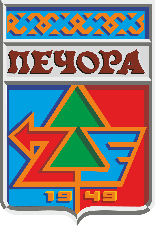 Отдых, оздоровление и трудоустройство несовершеннолетних.
Проблема
Управление образования МР «Печора»
Отсутствие организованных форм отдыха и занятости на территории МО МР «Печора» в июле-августе.
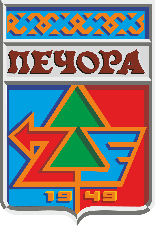 Отдых, оздоровление и трудоустройство несовершеннолетних.
Задача
Управление образования МР «Печора»
Организация отдыха, оздоровления и занятости детей и подростков на территории МО МР «Печора» в течение всего летнего периода.